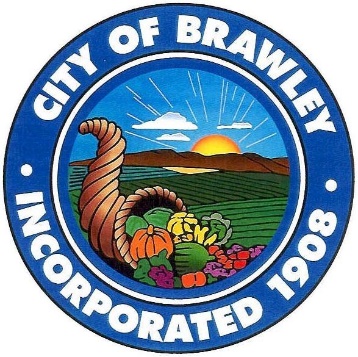 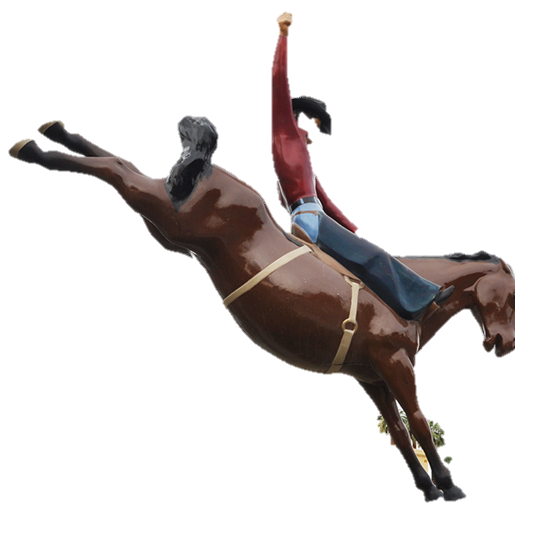 City of Brawley
FY24-25 Proposed Budget
Budget Study Session 2
June  4,2024
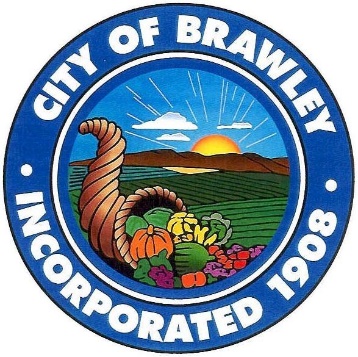 Today’s Presentation
Budget Study Session 2
FY24-25  Budget Timeline/Process
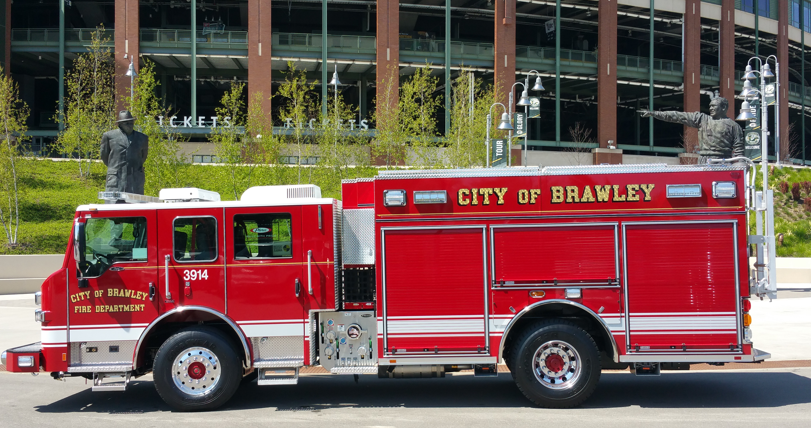 General Fund Budget Updates
Special Revenue Funds Overview
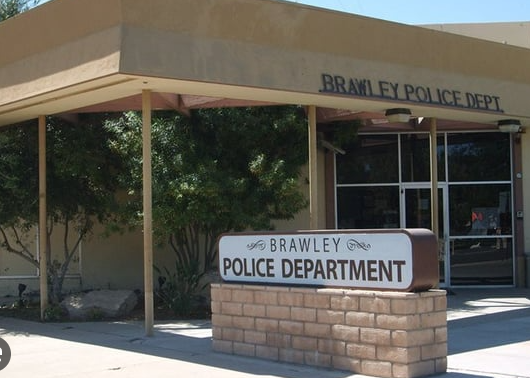 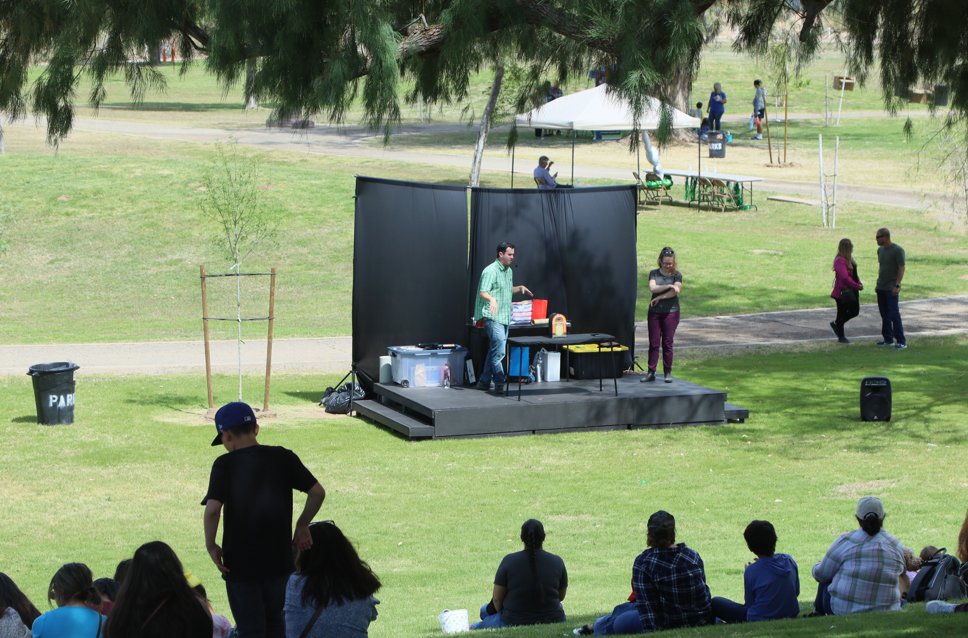 Enterprise Funds Overview
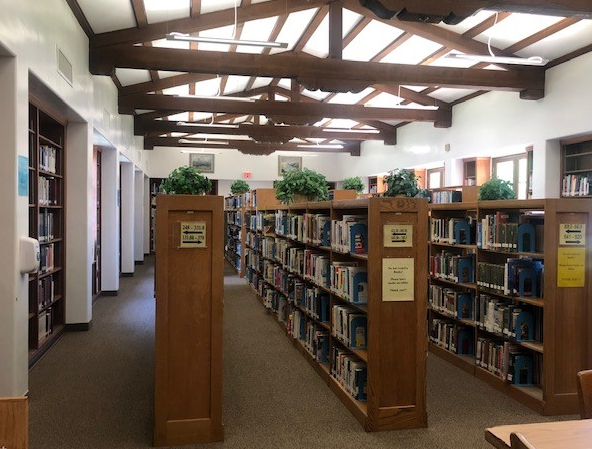 Q&A, Public Input, Direction
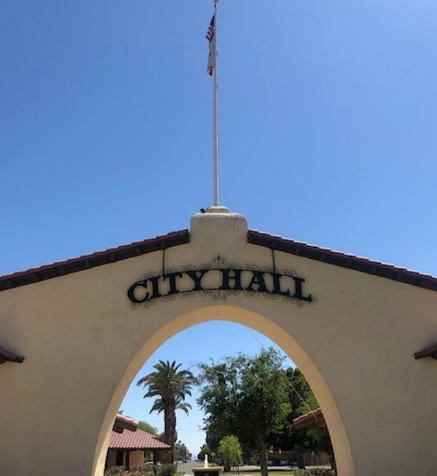 Next Steps: Budget Adoption, June 18, 2024.
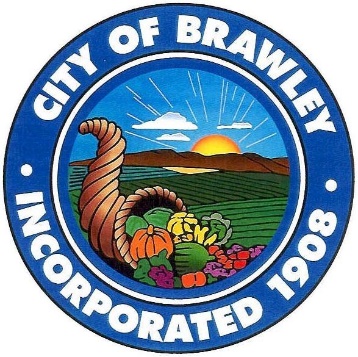 FY2024/25 Budget Timeline
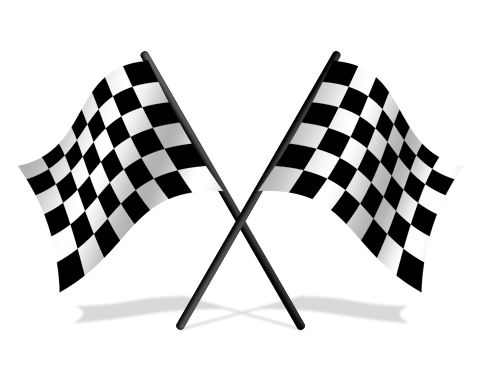 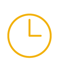 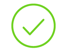 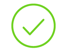 Budget Study Session 2
Budget Study Session 1
CIP  Budget Overview
Budget Timeline
Budget Adoption
Tuesday, June 6, 2024
Regular Council Meeting
Tuesday, May 21, 2024
Regular Council Meeting
Tuesday, March 19, 2024
Regular Council Meeting
Tuesday, February 6, 2024
Regular Council Meeting
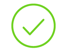 Tuesday, June 18, 2024
Regular Council Meeting
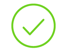 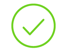 Study Session
Long-Term Strategic Planning
Budget Townhall
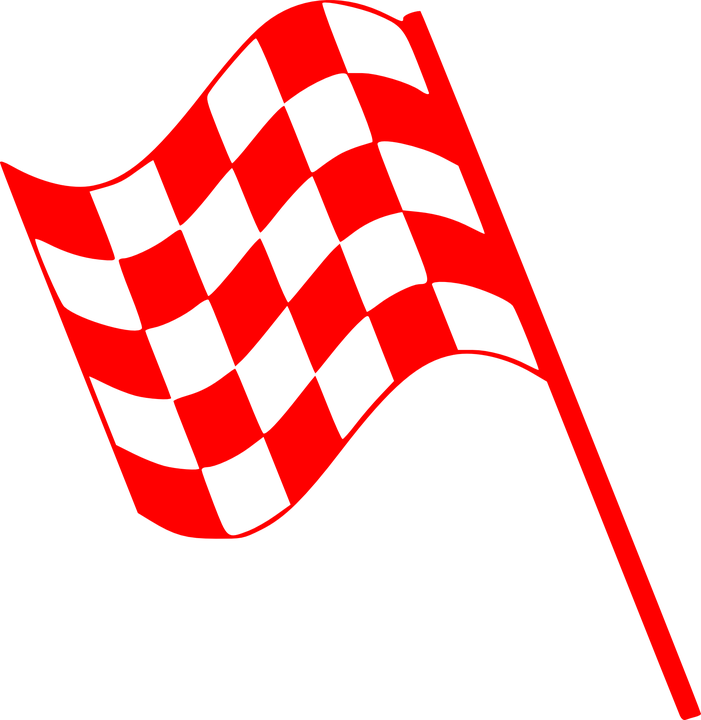 Operating & CIP
Wednesday, May 15, 2024
Virtual Townhall/Zoom
Tuesday, February 20, 2024
Regular Council Meeting
General Fund (Update)
General Fund ( Proposed)
Special Funds
Enterprise Funds
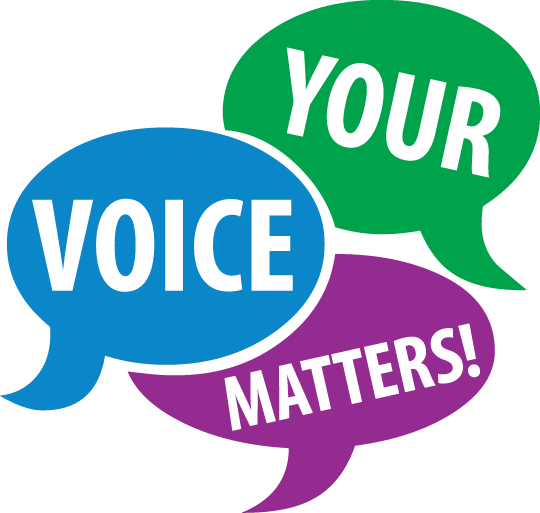 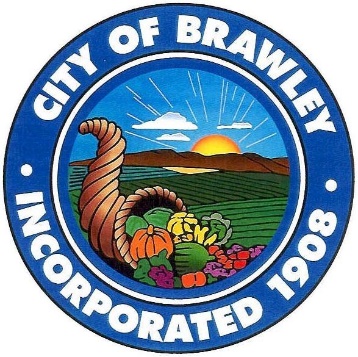 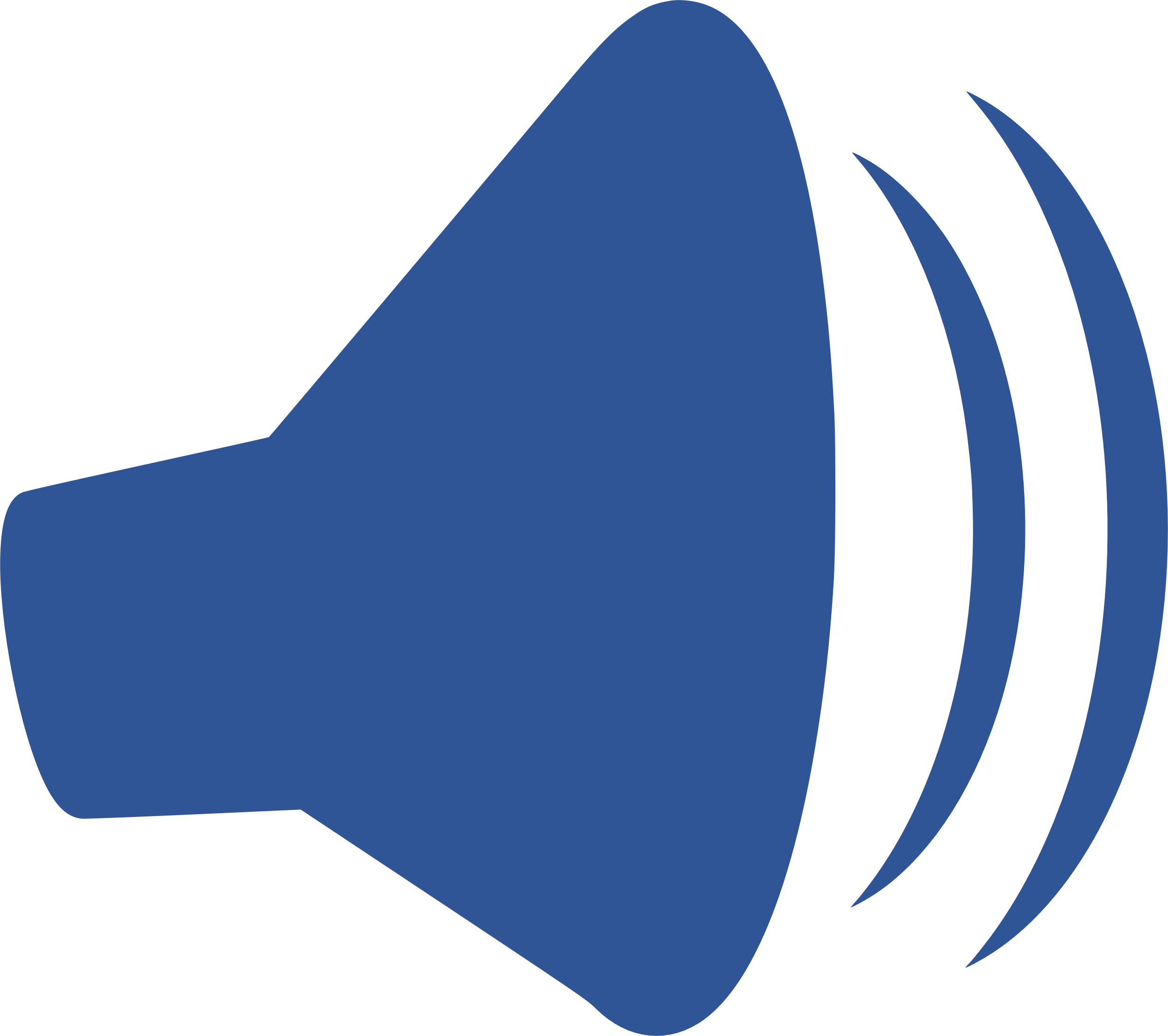 Stay Tuned
Dedicated budget website
Budget Workbook / Presentation slides available
Recorded Public meetings available during and after meetings 
City Council Chambers starting at 6:00 PM
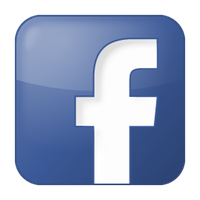 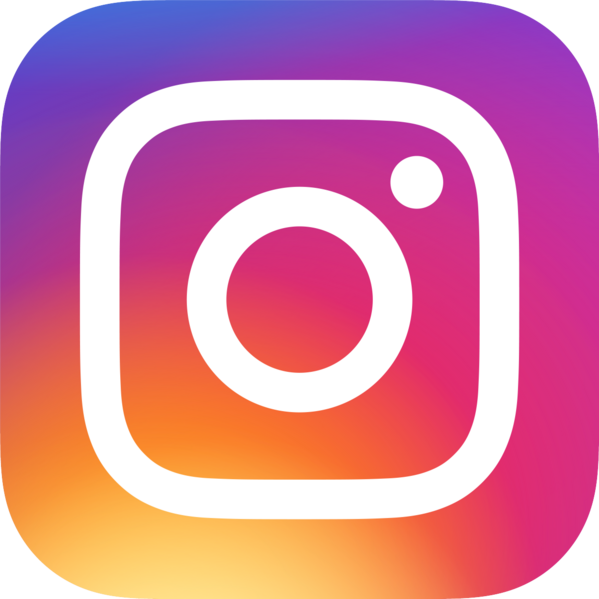 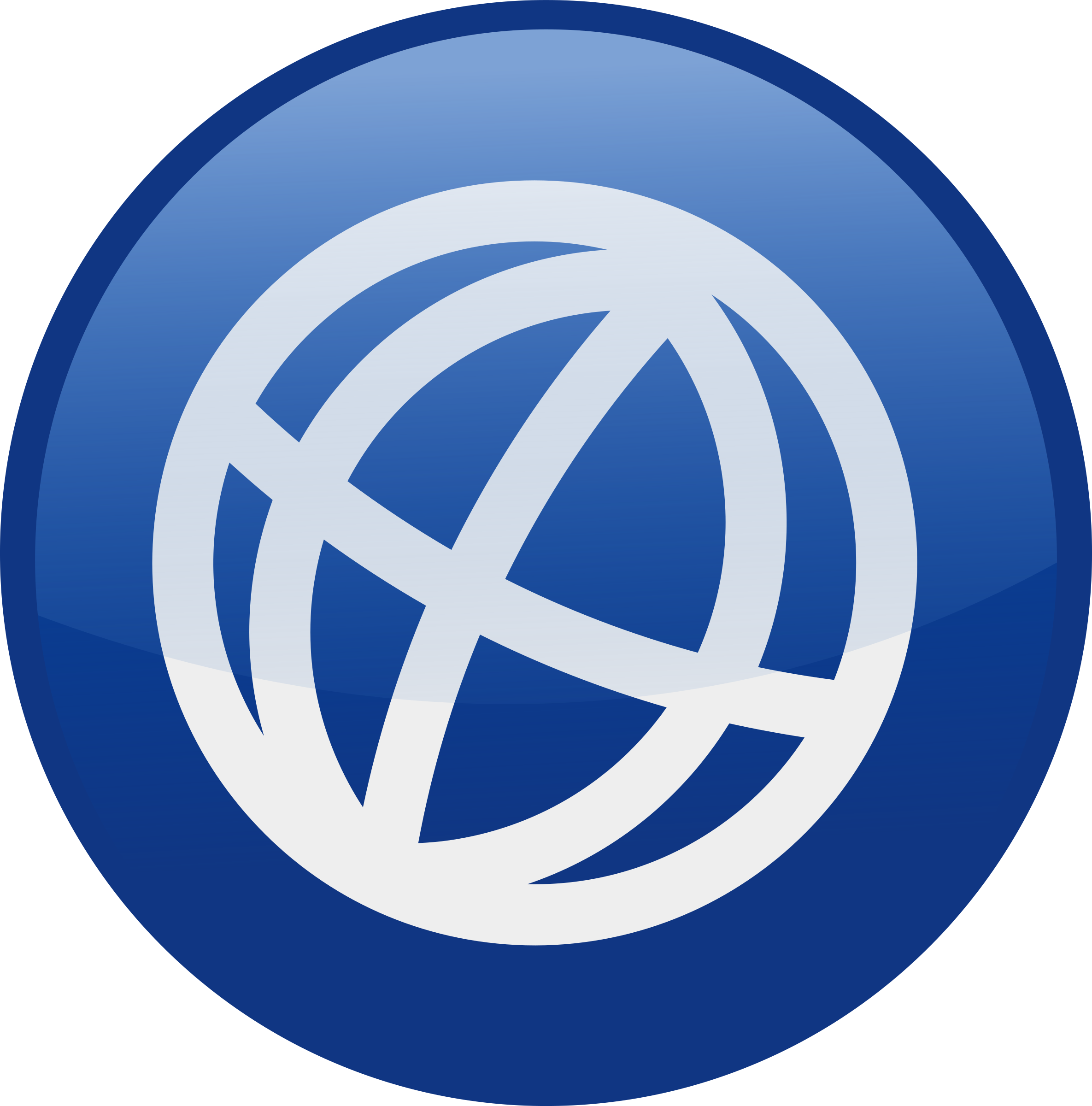 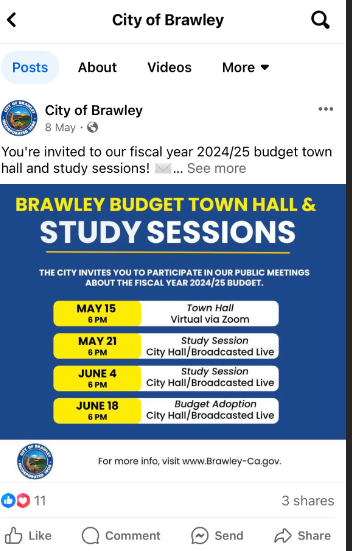 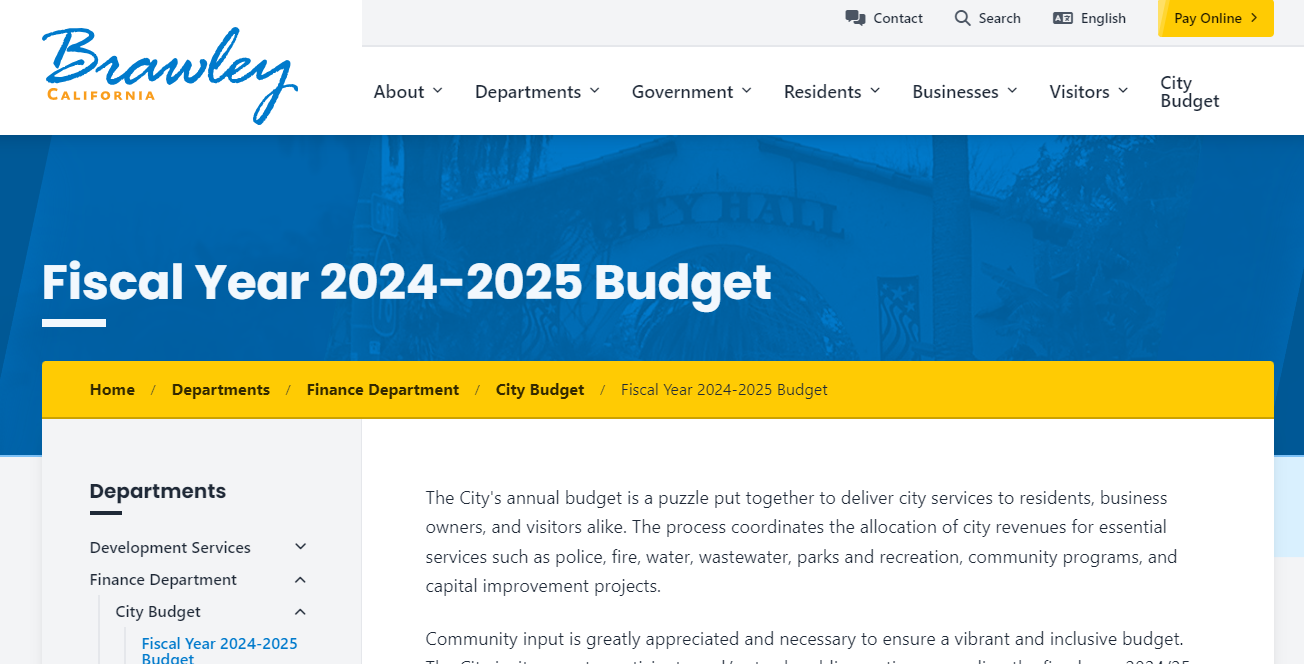 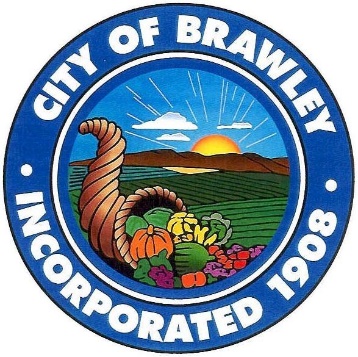 City-wide Budget 101
City-wide Operating and CIP Budget
Enterprise
General Fund
Streets Capital Projects
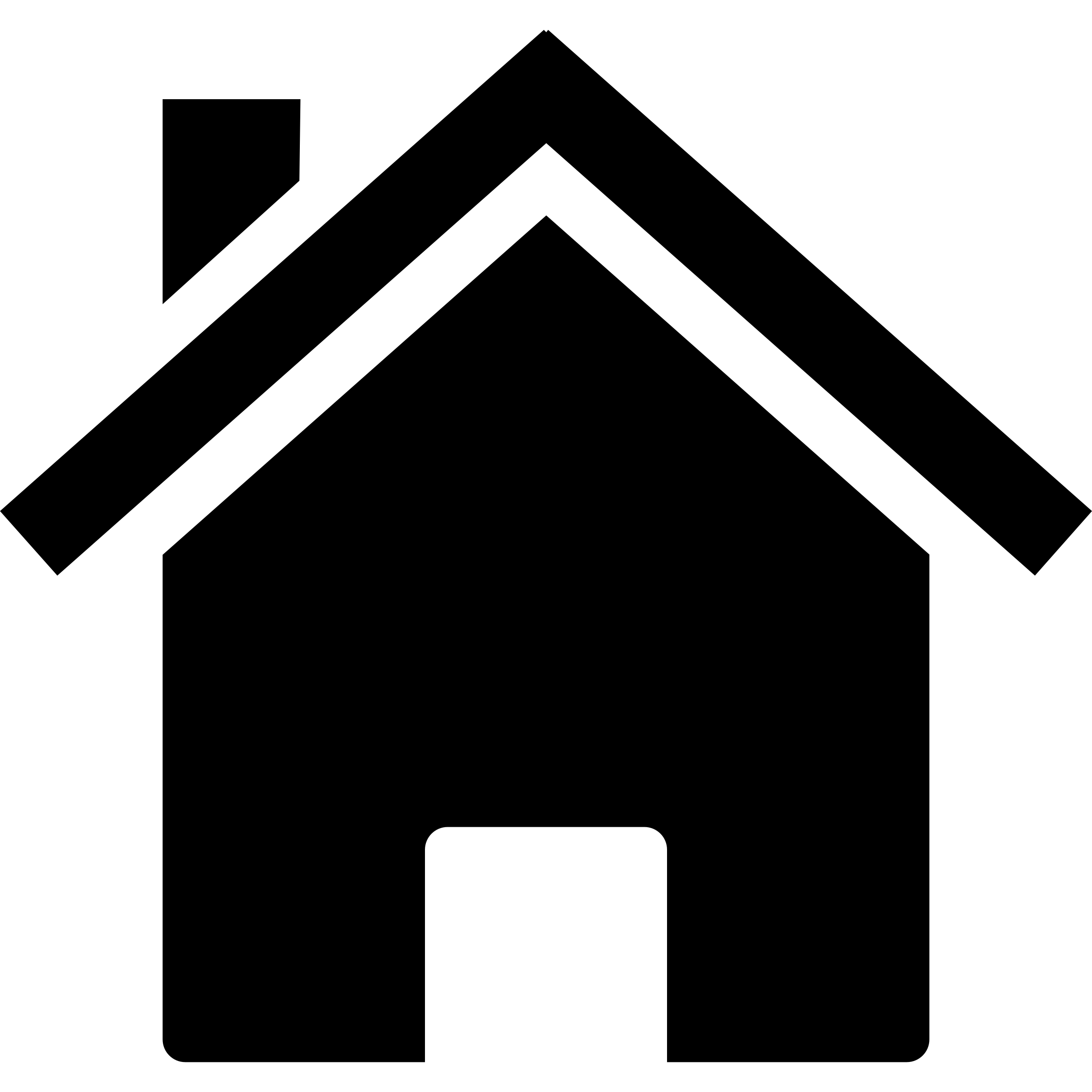 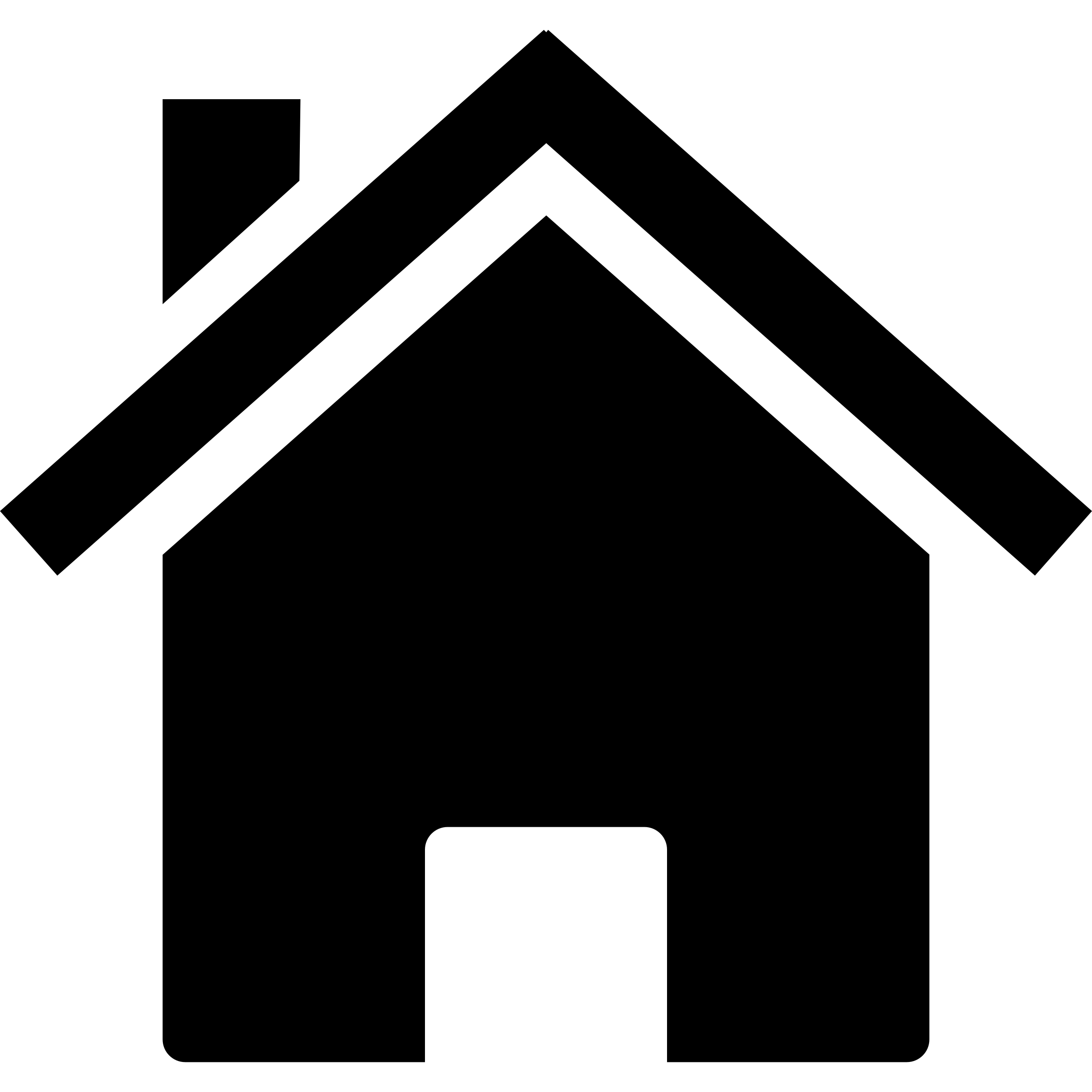 (4) Funds, (8) Departments: 

Water
Wastewater
Solid Waste
Airport
(1) Fund, (24) Departments: 

Police 
Graffiti Abatement
Fire
Animal Control
Code Enforcement
Parks & Recreation
Library
Community & Econ Development
City Administration
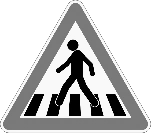 (12 ) Streets Projects
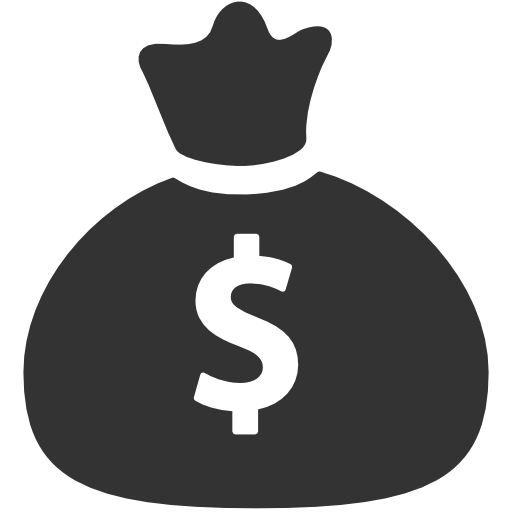 $18.9M Budget
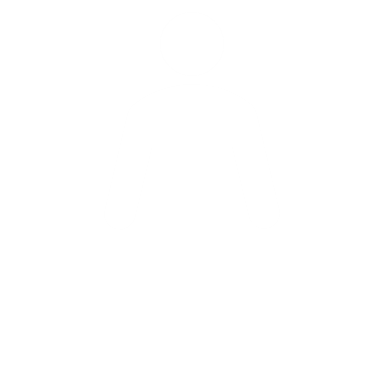 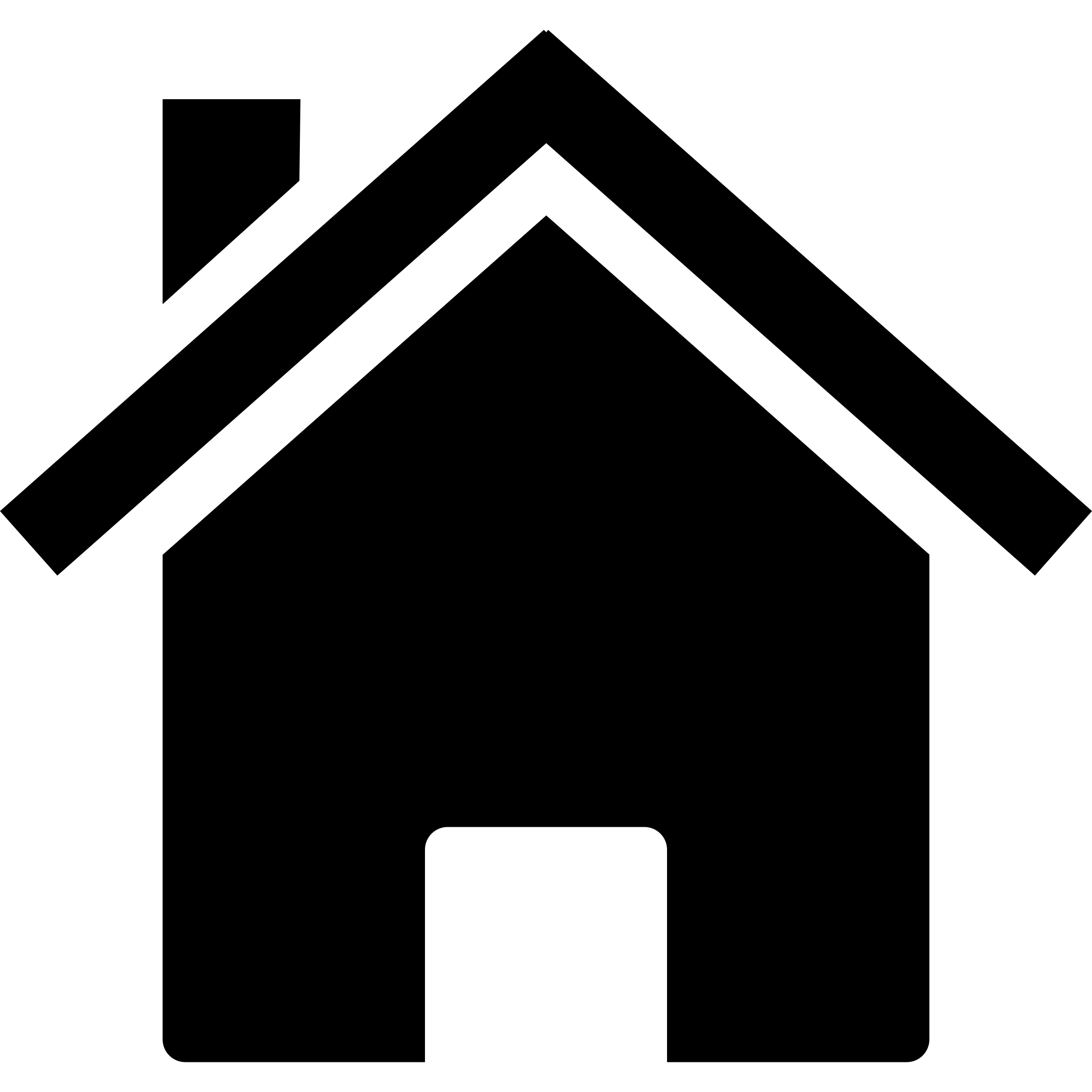 49 Funds
26.83 FTEs
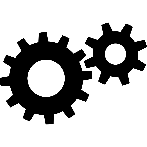 (11) CIP & Heavy Equipment Projects
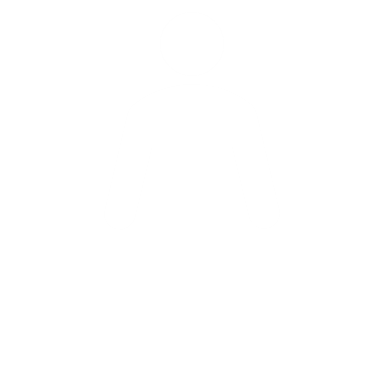 157 FTEs
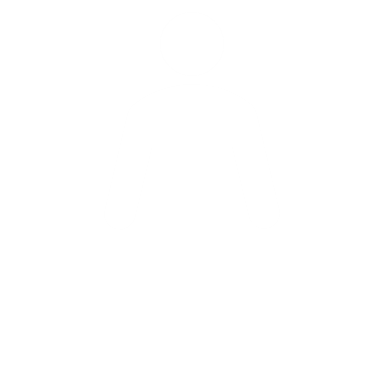 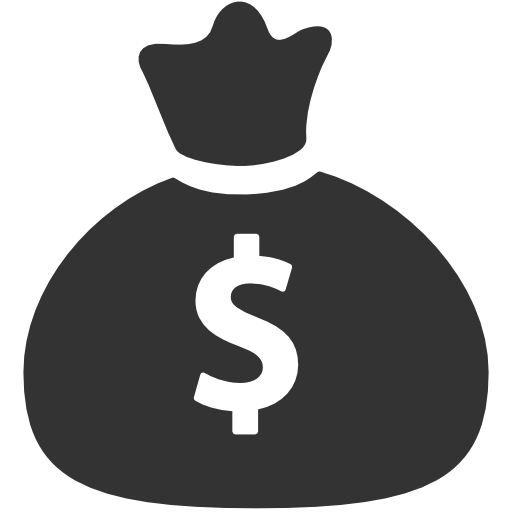 $ 18.1M Budget
118.25 FTEs
27%
Parks CIP
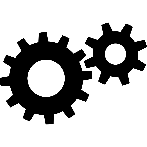 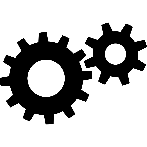 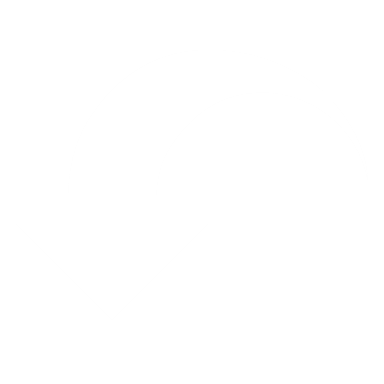 (7) CIP & Heavy Equipment Projects
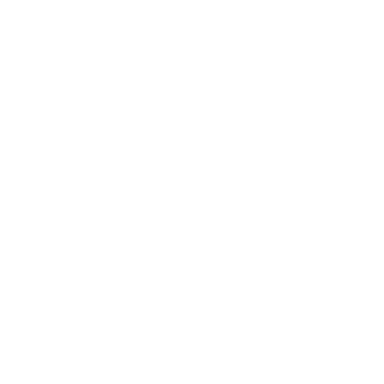 43 CIP Projects
(2) Parks Projects
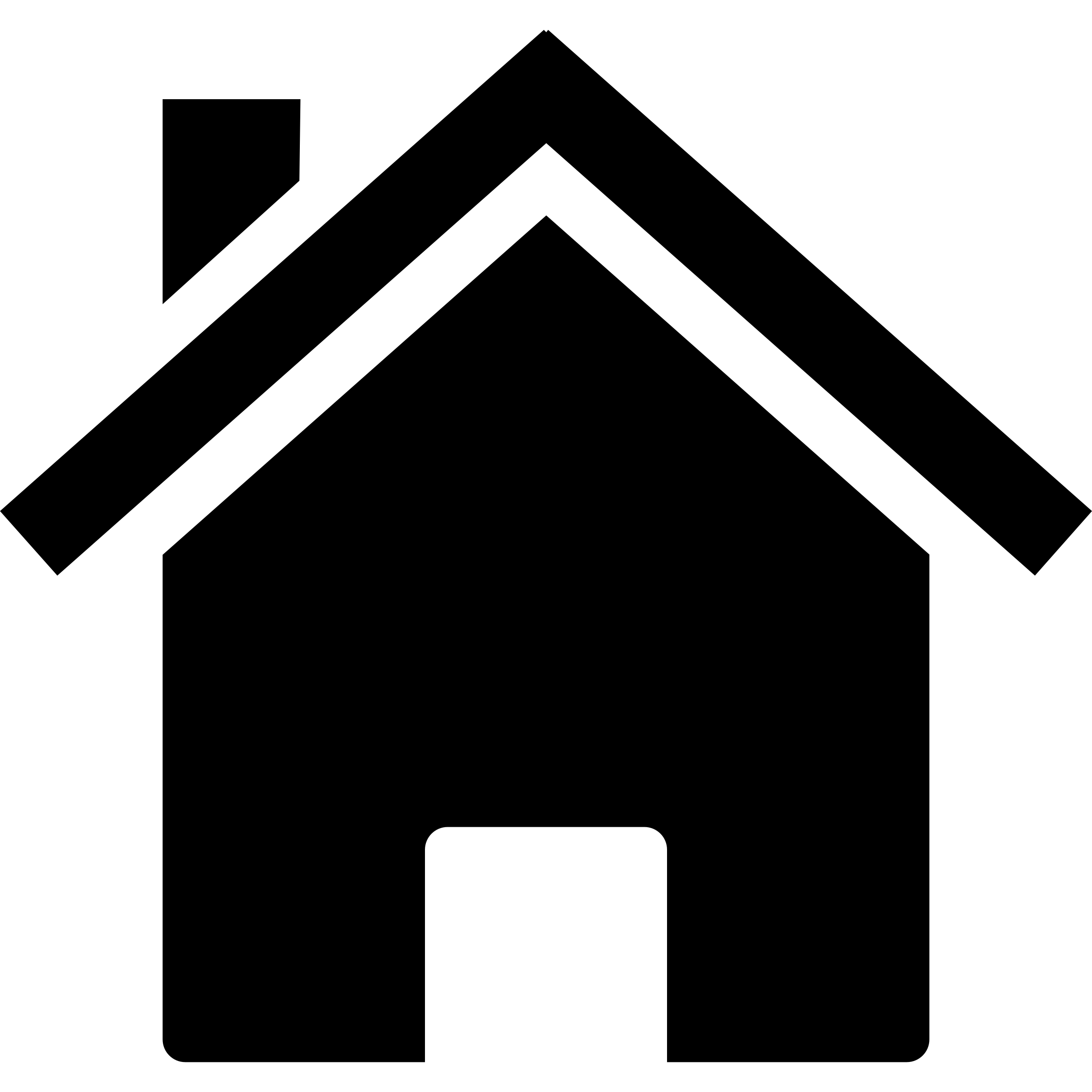 2 Funds
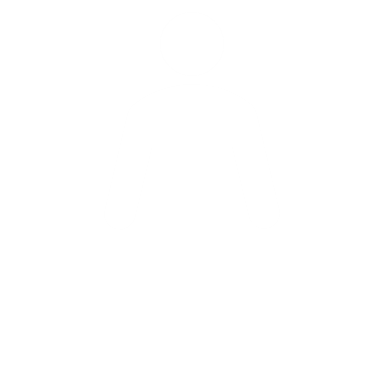 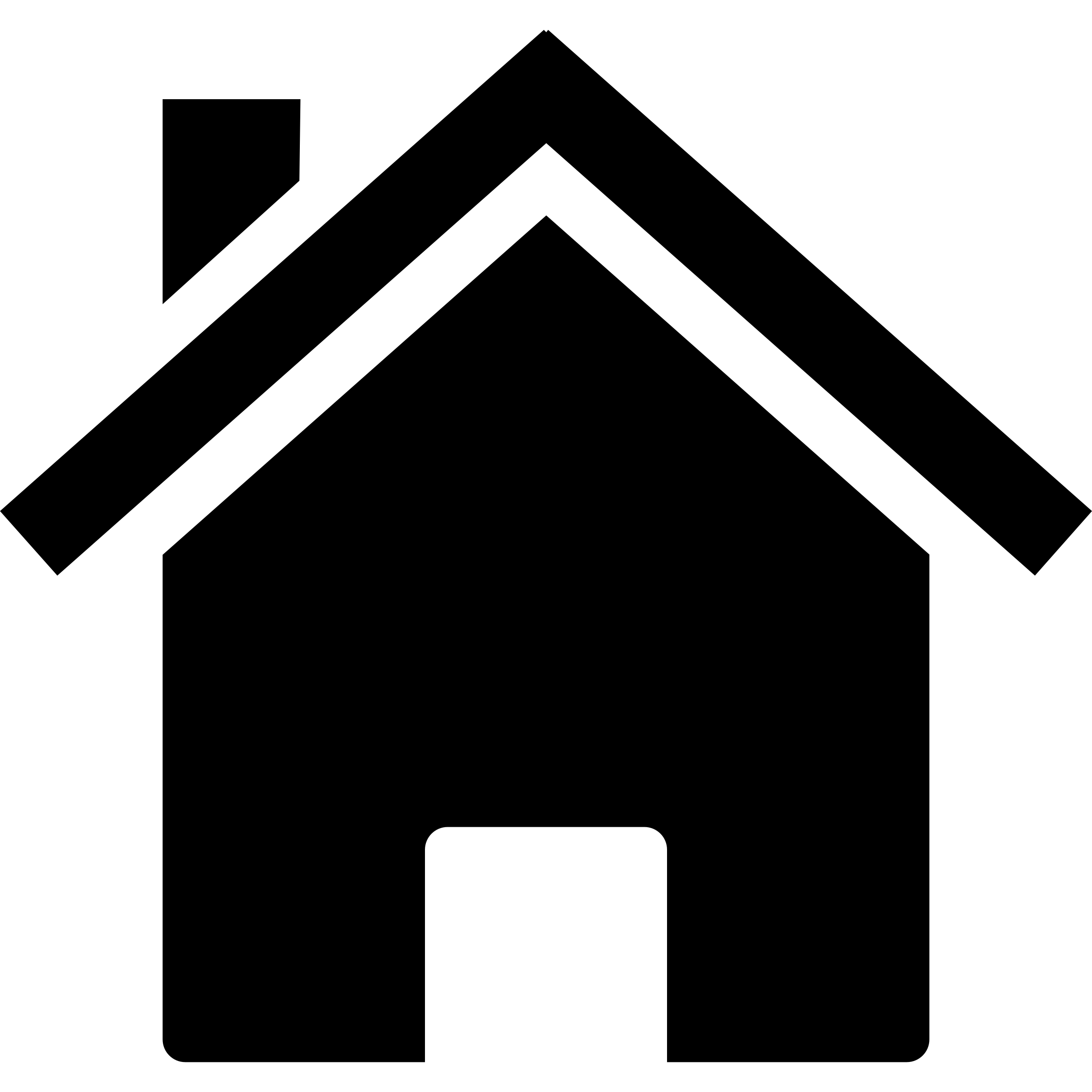 11.7 FTEs
39 Funds
1%
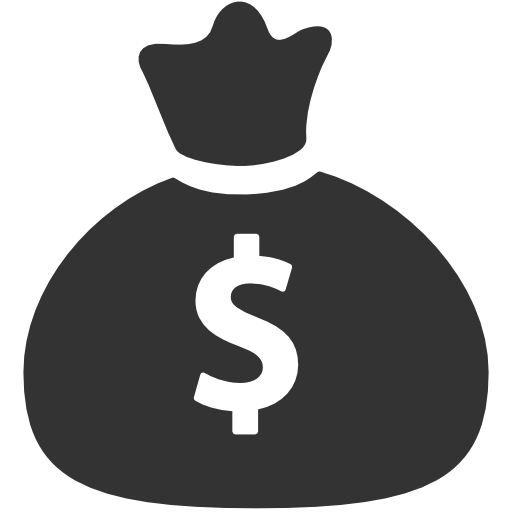 $180k Budget
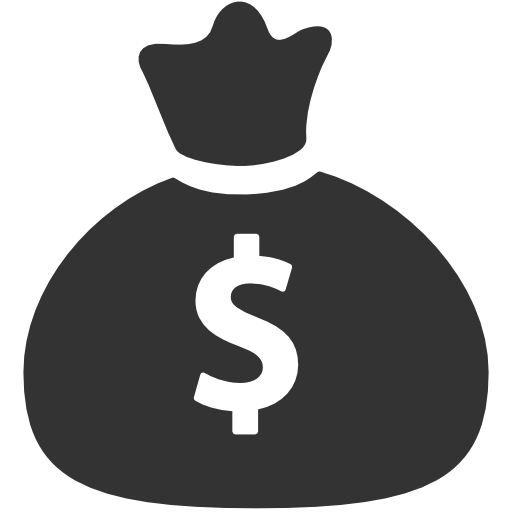 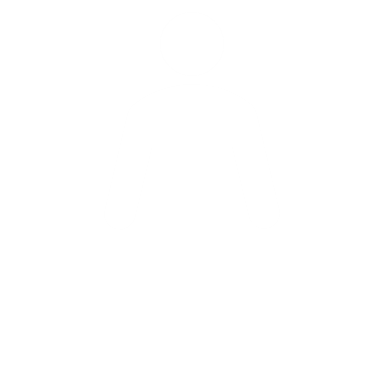 .75 FTE
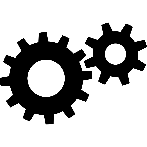 $ 23M Budget
(11) CIP Projects
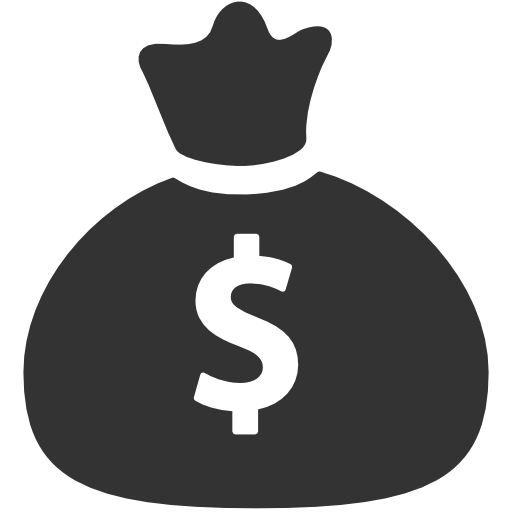 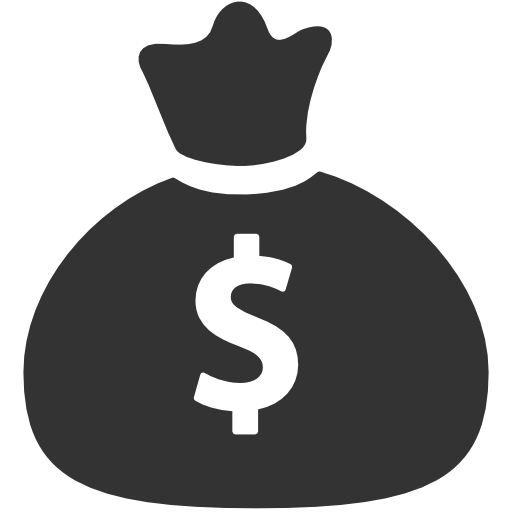 3%
$2.2M
$ 66.3 M Budget
35%
29%
5%
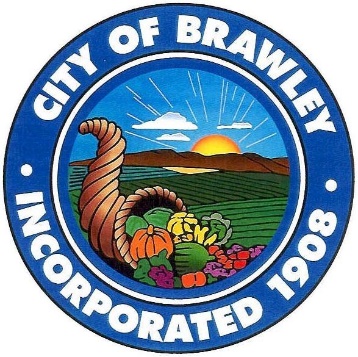 City-wide Budget 101
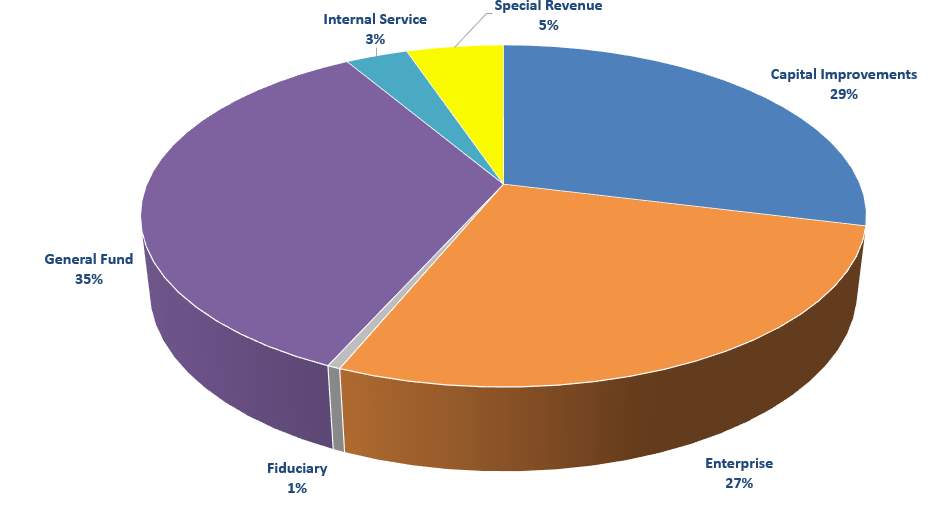 City-wide Operating and CIP Budget
49 Funds
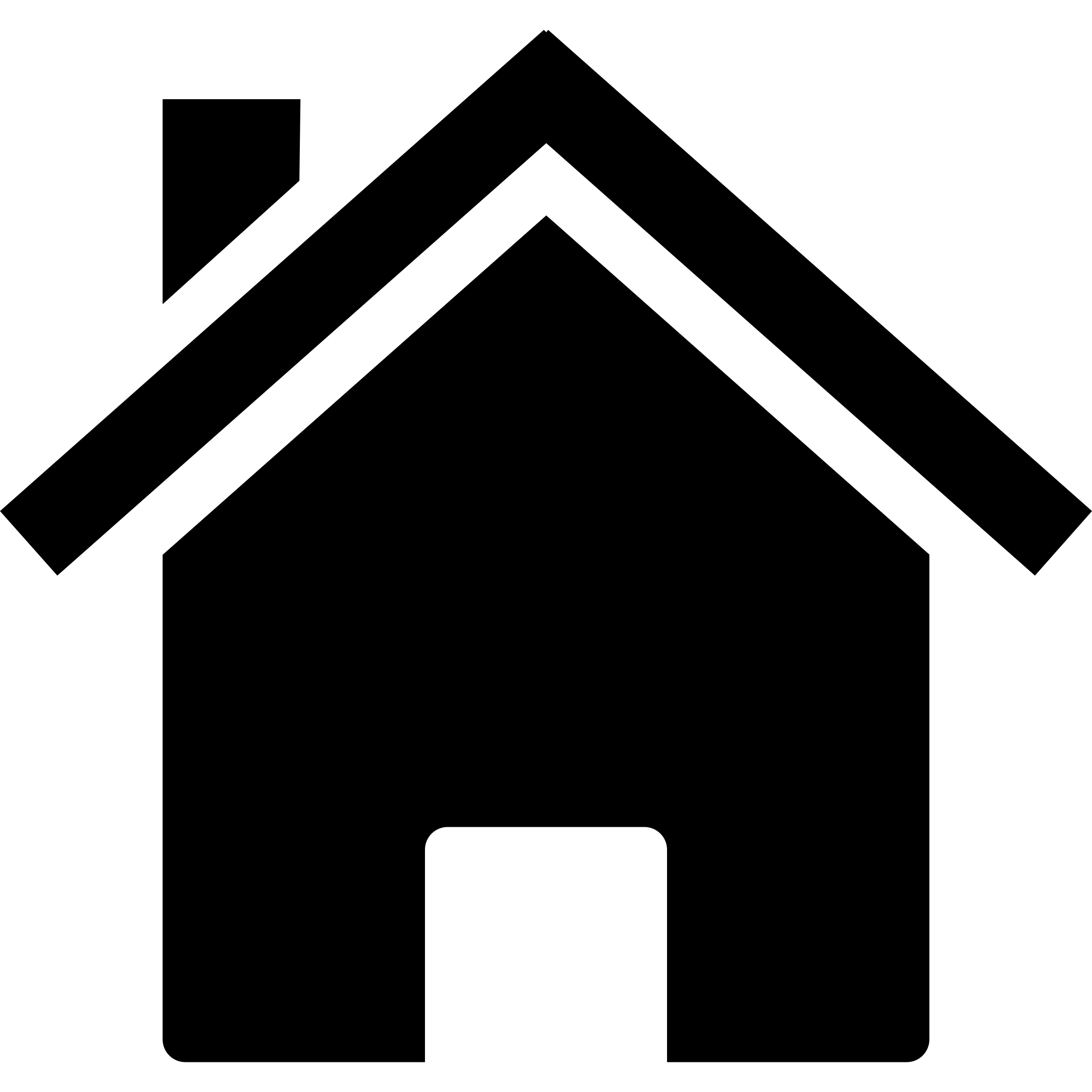 157 FTEs
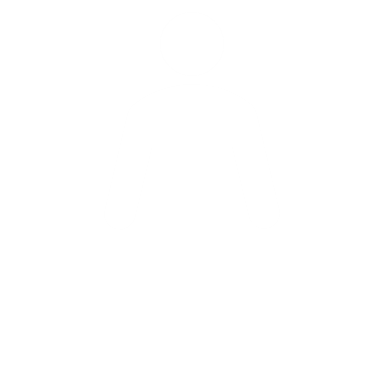 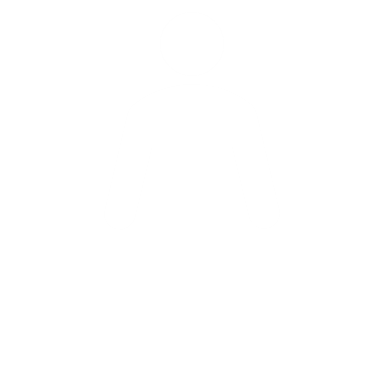 118.25 FTEs
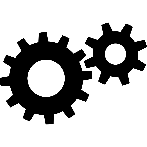 43 CIP Projects
27%
2 Funds
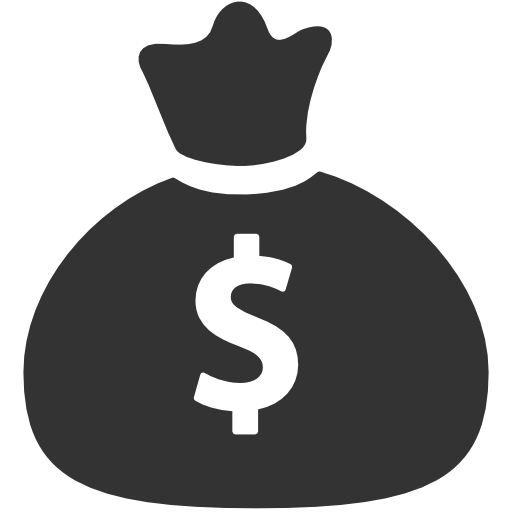 $ 66.3 M Budget
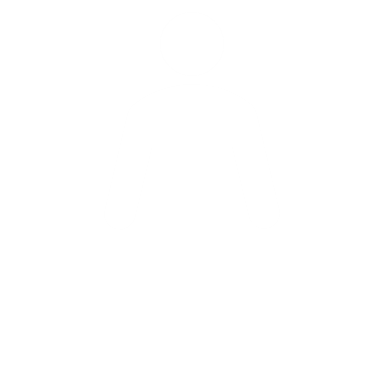 $ 23M Budget
3%
35%
5%
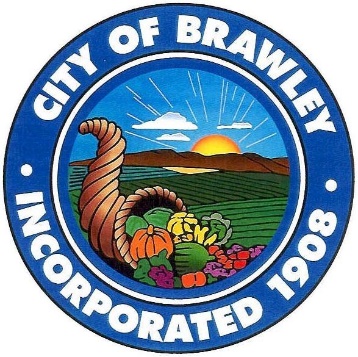 FY2024/25 General Fund
Revenues
Top 4 Tax Revenues = 54% of total GF Revenues
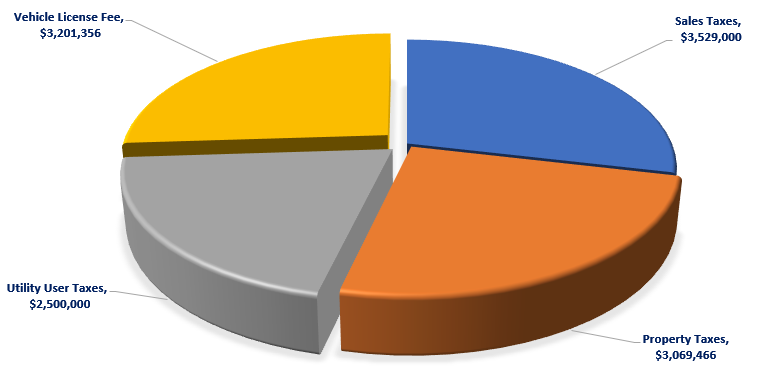 Grant Revenues adjusted to include revised Police Grant latest estimates  = $ 35,000.
Moderate revenue projections
No major changes expected
Incorporated all known updates from the State, County, and other local agencies 
Continuous monitoring is always recommended
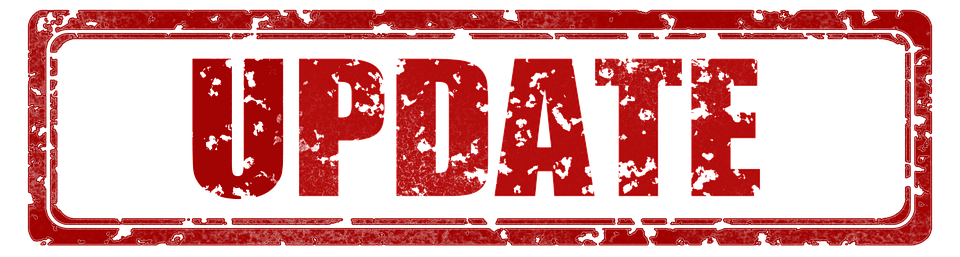 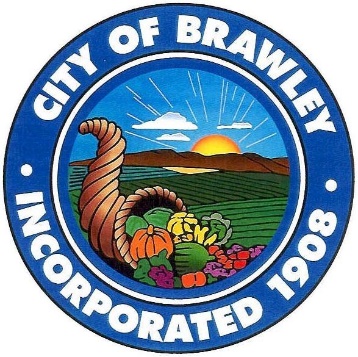 FY2024/25 General Fund
Expenses Overview
Personnel Changes 
Full-Time FTE’s
 118.25
Added  4 FTEs
Utilities ( Price Increase 
(CPUC Est. 1%- 2% )
FY2023/24 Carryovers
Facility Improvements (ADA, Parks)
Inflationary Impact Supplies & Services
4% Cost of Living
(COLA, 2021 MOU)
Library Improvements/+Other
$800K
Merit Increases  
  (Applicable Employees)
New & Current Software , Hardware, Licenses
Maintenance
Professional and Technical Services 
( Multi-year Contracts)
Pension and Medical Plans Price Increases
New Vehicle Leases
+ 4 new 60 mo. leases
General Fund Allocations ( WC, Insurance, POB)
Proposed Budget 2
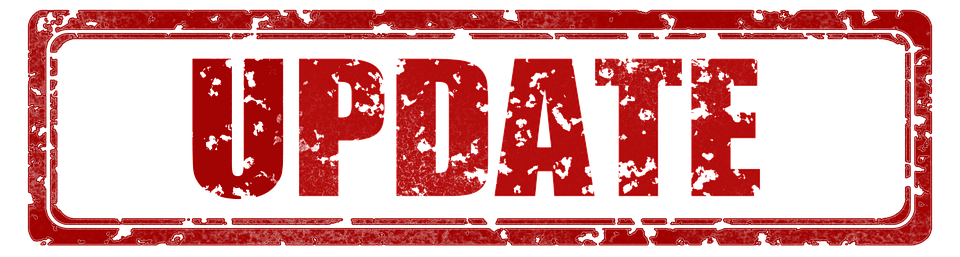 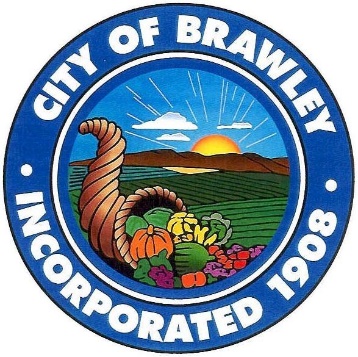 FY2024/25 General Fund
Expenses
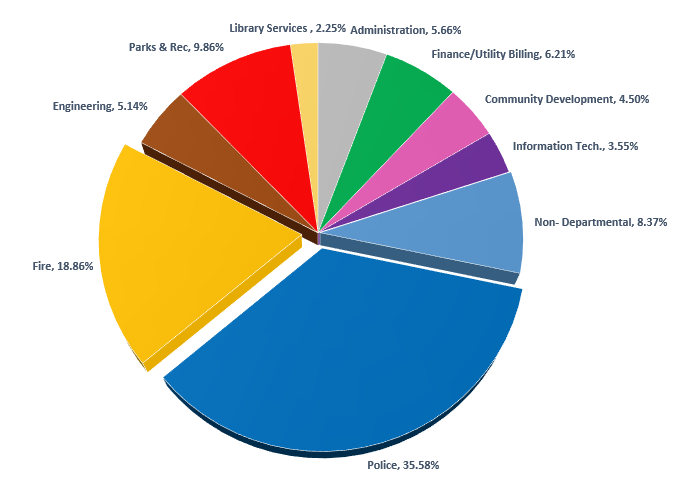 Salaries & Benefits  …………………………………………………+ $   219,609
Temporary Salaries ……………………………………………….. + $     47,680
Travel & Training …………………………………………………… + $       2,500
Technical Services …………………………………………………. + $     16,356
Professional Services………………………………………………+  $   112,288
Software & Subscriptions………………….…..………………. + $     24,475
Other Operating Supplies- Events…………………………… +$     15,000
Postage …………………………………………………………………..+$       4,000
New Vehicle Leases………………………………………………….+$    29,162
Furniture & Equipment ………………….………………………..+$    37,000
Parks & Rec CIP………………………………………………………..+$  198,000
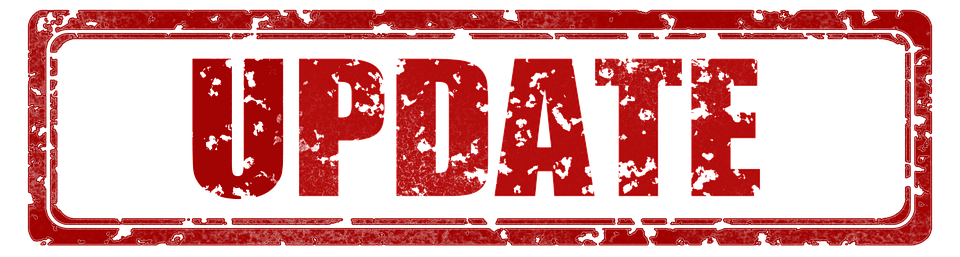 NET FISCAL IMPACT                   $706,070
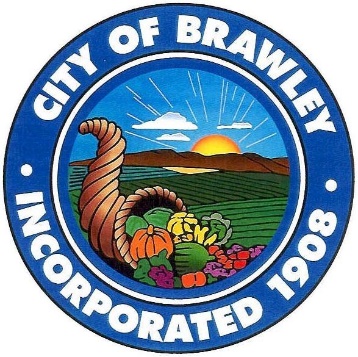 FY2024/25 General Fund
Pending Budget Requests
Parks Equipment Repair/Replacement
Fiscal Impact $180,000
Dispatcher
FTE
Fiscal Impact $ 73,887
New-  1 Vehicle Lease Engineering
Fiscal Impact $ 4,847
Total Fiscal Impact
    Pending Items  
       $ 104,000
Firefighter
(1) FTE
Fiscal Impact $ 85,782
New- 1 Vehicle Lease Parks
Fiscal Impact $ 8,743
Police Department Employee Parking lot- pavement
Fiscal Impact  $104,000
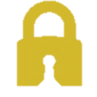 Literacy Clerk
 ( Grant Funded)
(1) FTE
Fiscal Impact $ 55,372
City-wide ADA Assessment
Fiscal Impact $112,288
New-  2 Vehicle Leases 
Police  
Fiscal Impact $ 15,573
PT- Parks General Laborer (<900 hrs.)
Fiscal Impact $ 15,502
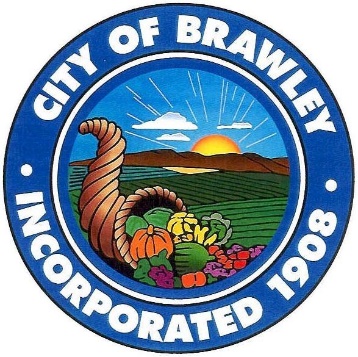 FY2024/25 General Fund
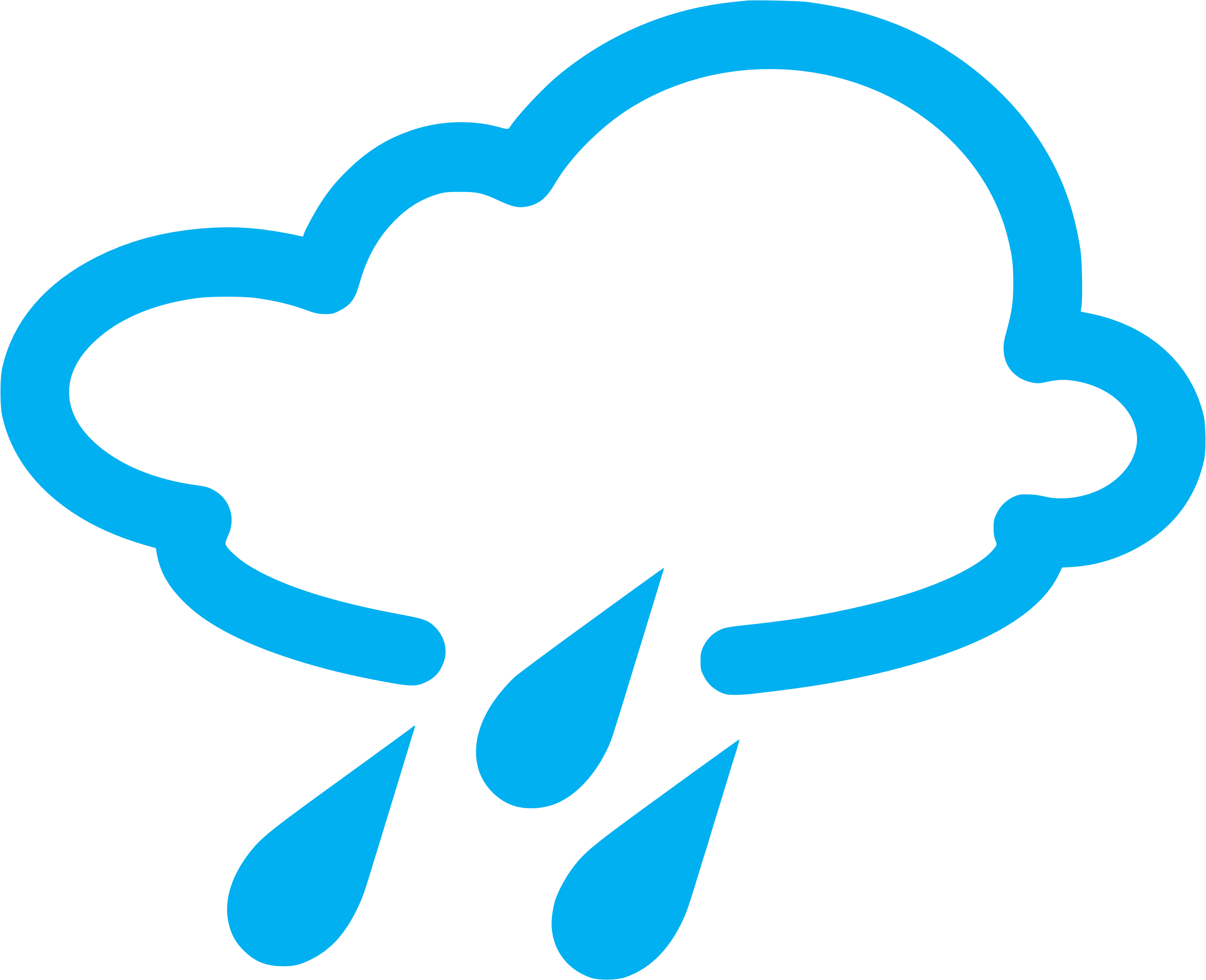 Reserves Overview
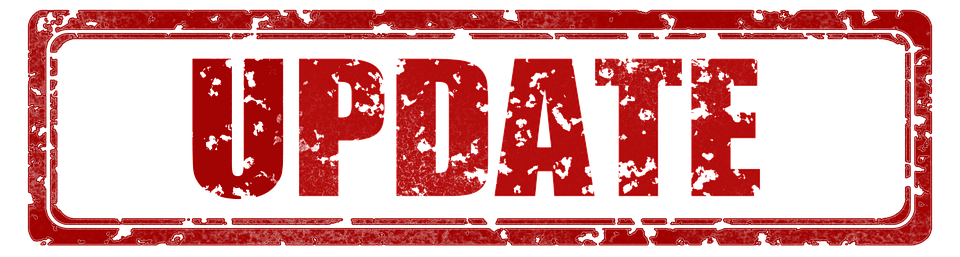 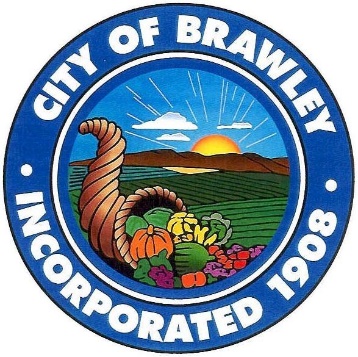 FY2024/25 Special Funds
Overview
No major changes expected
Incorporated all operational needs based on department input
Incorporated all known updates from the State, County, and other local agencies
Deficits are covered by fund balance (savings or the pledge of future revenues) 
Continuous monitoring is always recommended
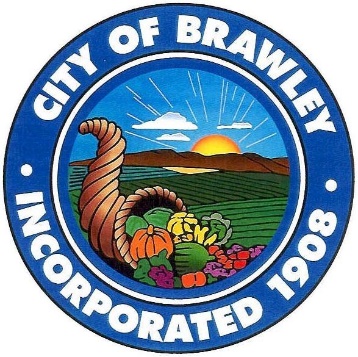 FY2024/25 Special Funds
Overview
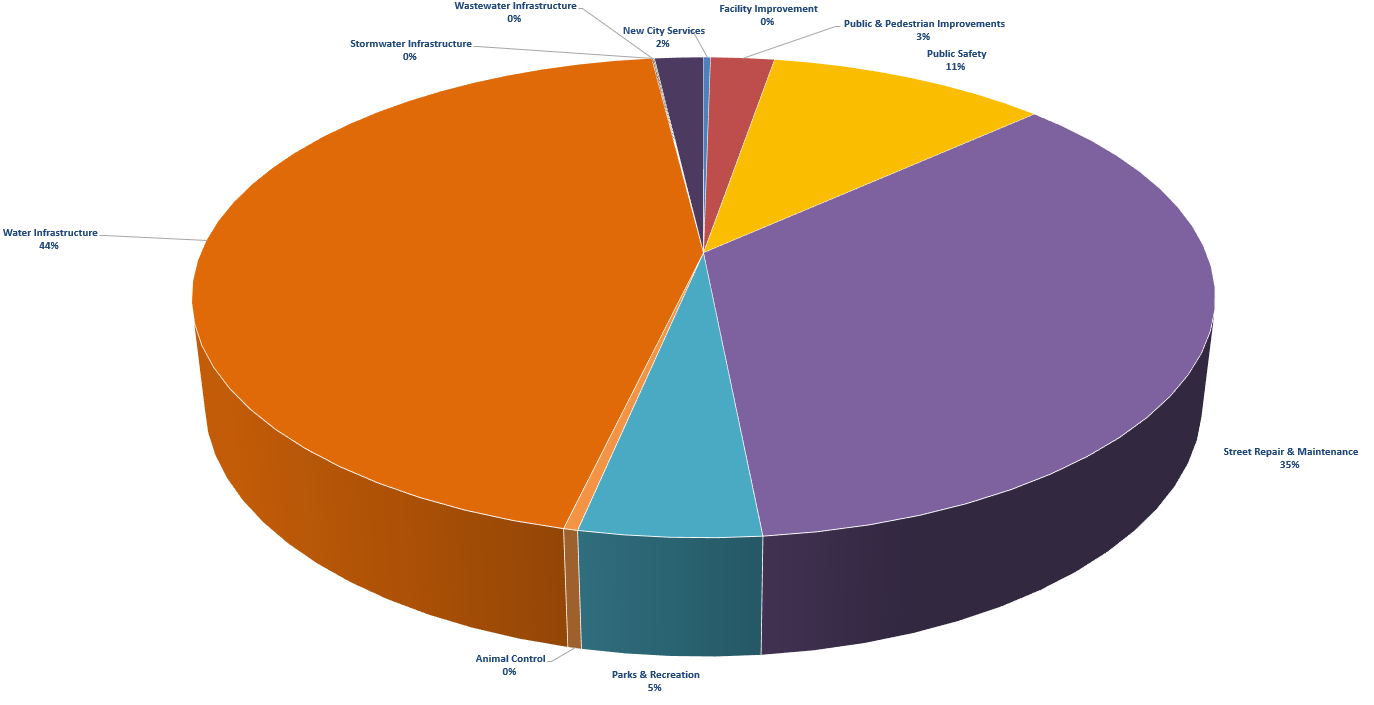 Special Revenue Usage
Restricted Funds = Specific and limited
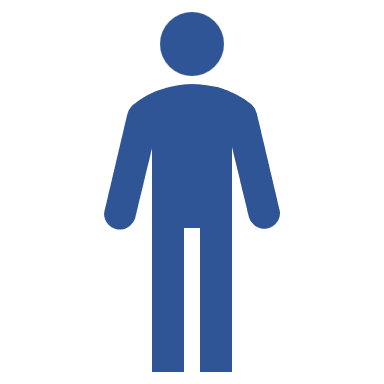 11.7 FTEs
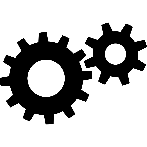 11 CIP Projects
$6.1M Budget
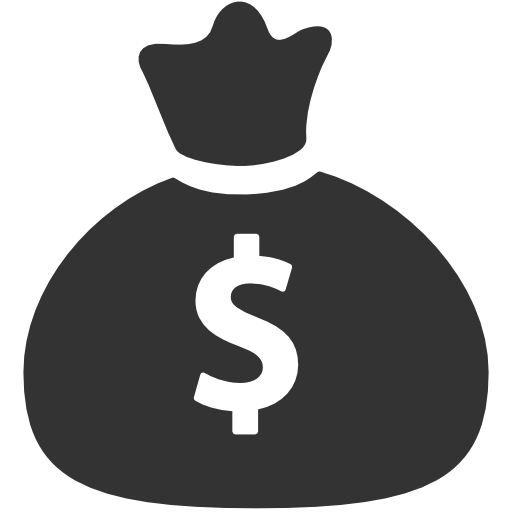 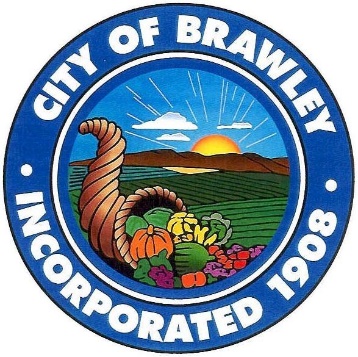 FY2024/25 Enterprise Funds
Overview
No major changes expected
Incorporated all operational needs based on department input
Incorporated all known updates from the State, County, and other local agencies
Deficits are covered by fund balance (savings or the pledge of future revenues) 
Continuous monitoring is always recommended
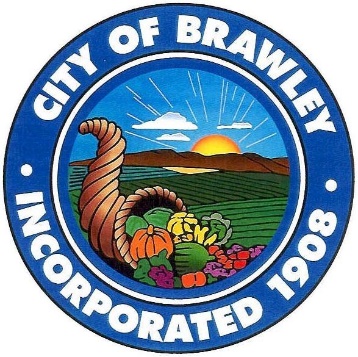 FY2024/25 General Fund
Q&A + Direction
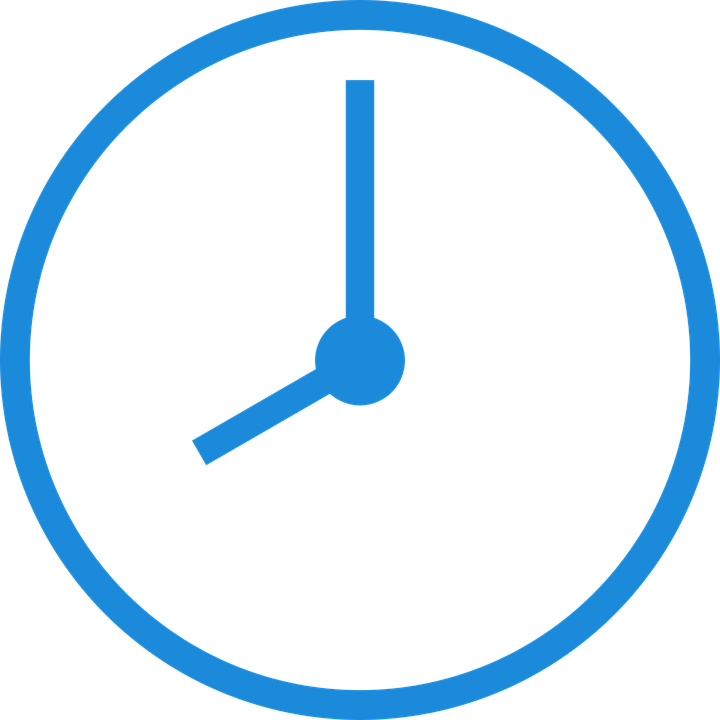 Questions & Answers

Receive Direction – Proposed changes for Final Budget– Session of June 18, 2024
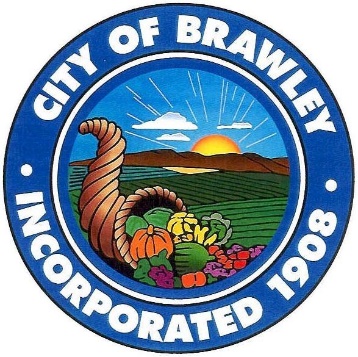 Next Steps
FY2024/25 Budget
Continue to evaluate funding sources
Continue to refine cost estimates
Incorporate any changes from tonight's discussion
Next meeting – Budget Adoption: June 18, 2024
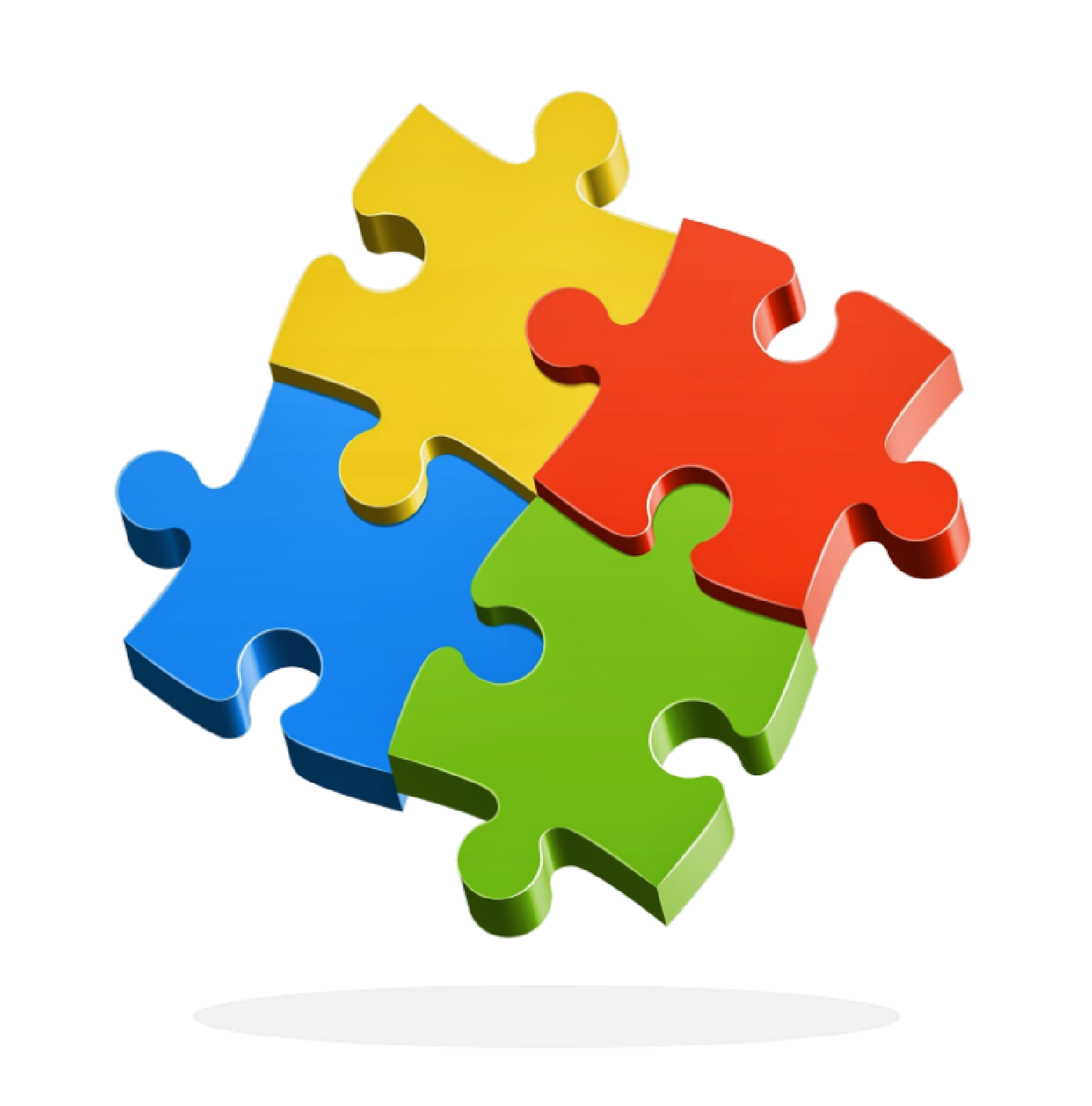 Budget
This Photo by Unknown Author is licensed under CC BY-NC
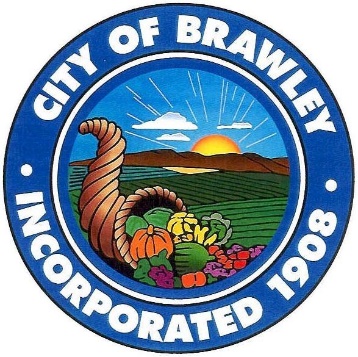 THANK YOU!
For more information on the FY2024-25 Budget :
Finance@brawley-ca.gov
www.brawley-ca.gov
(760) 344-8941
400 Main St, Brawley CA
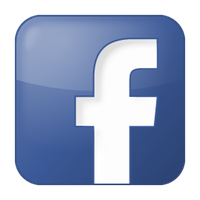 We are on social media! Follow us on:
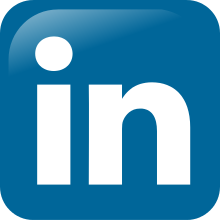 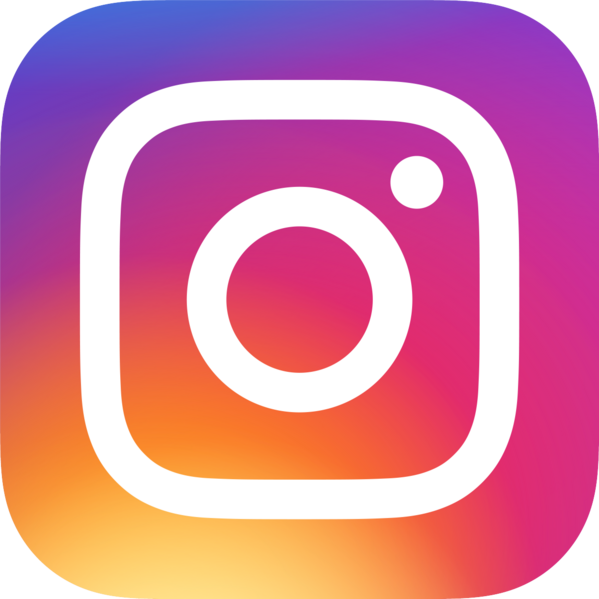 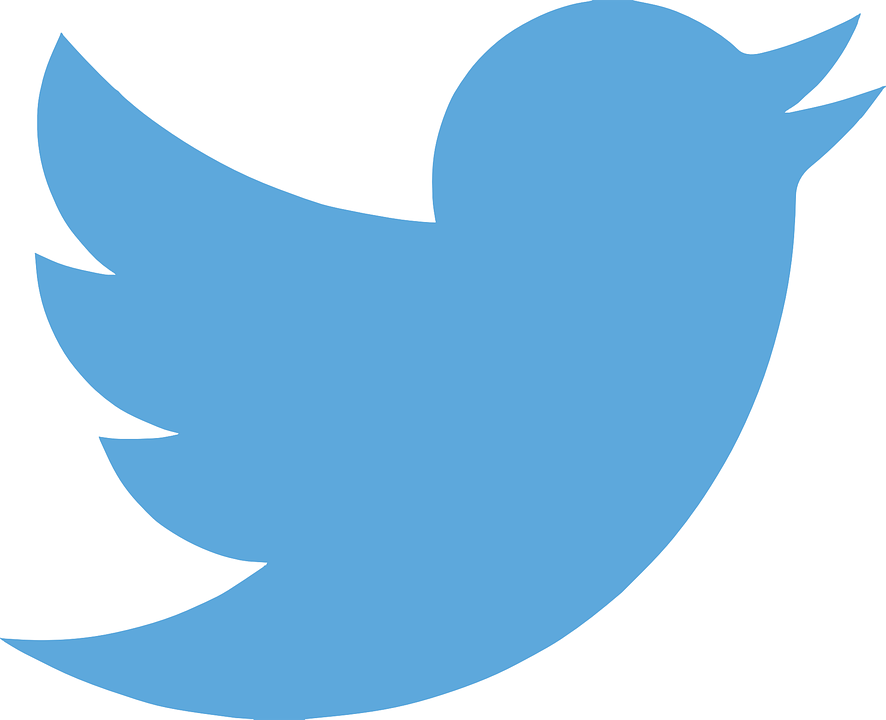